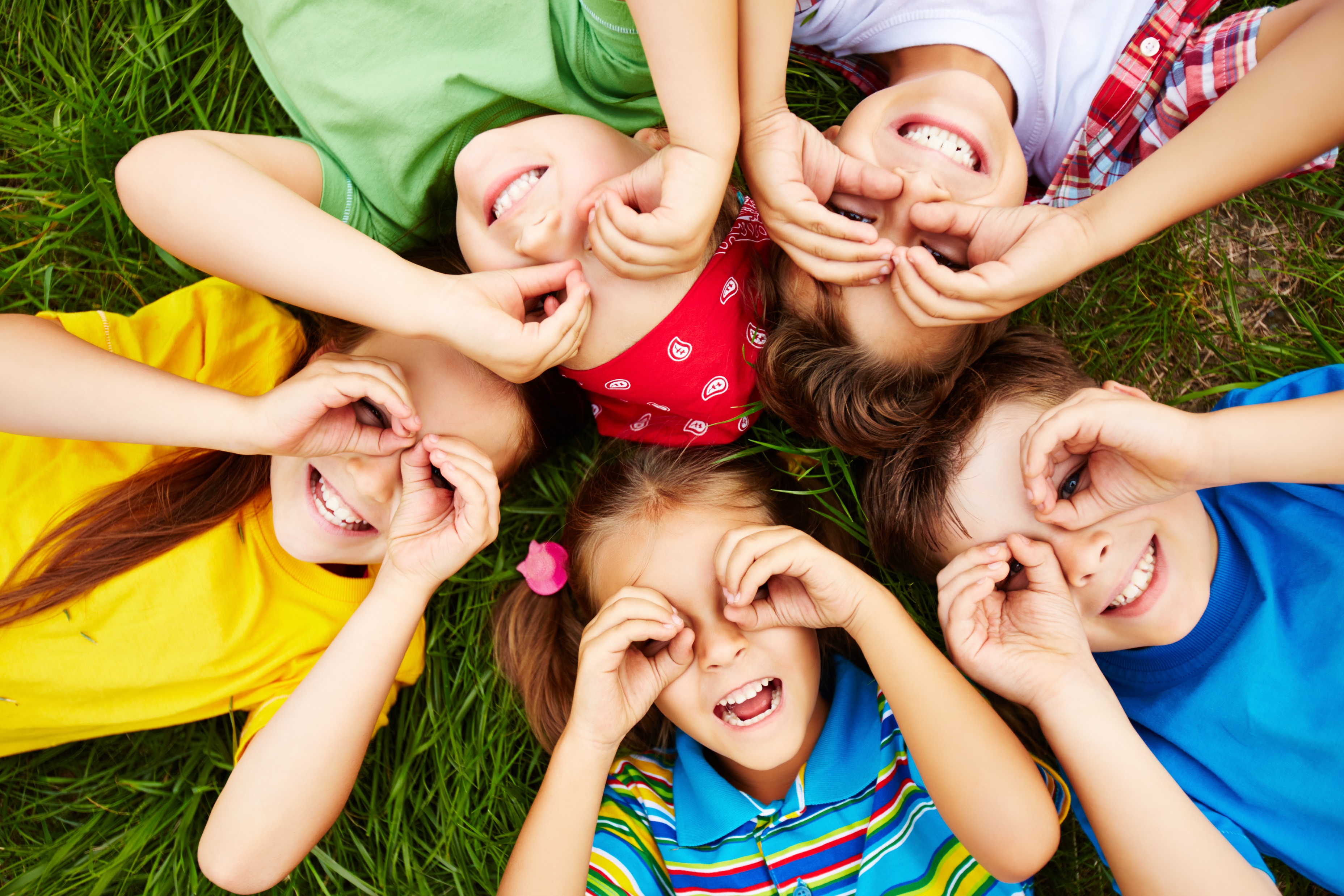 ASSEMBLÉE GÉNÉRALE
APEL XXXXXXX
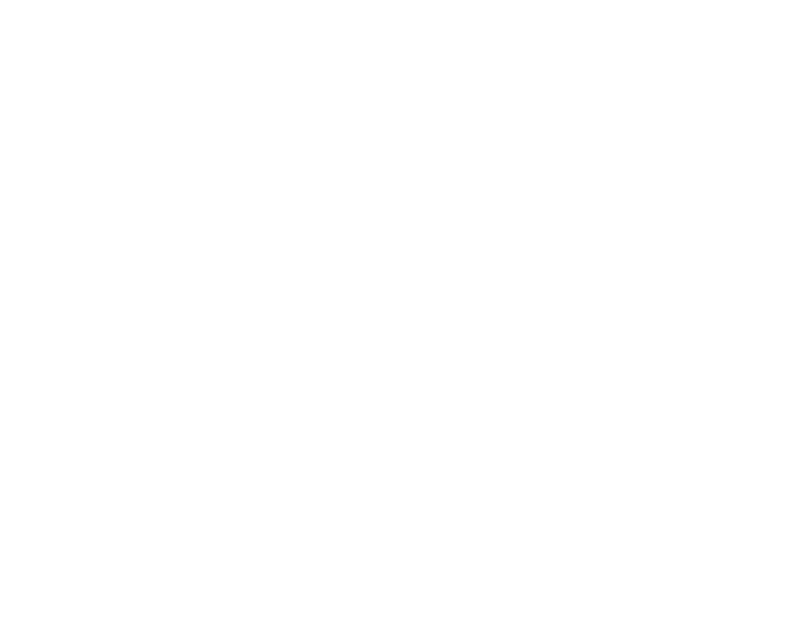 DATE DE VOTRE AG
Mot d’accueil
Assemblée Générale Ordinaire
Présentation de l’Apel

Rapport d’activité et rapport financier

Rapport d’orientation et budget prévisionnel 2021-2022

Présentation des administrateurs entrants et des administrateurs qui souhaitent renouveler leur mandat
ORDRE DU JOUR
Votes et élections
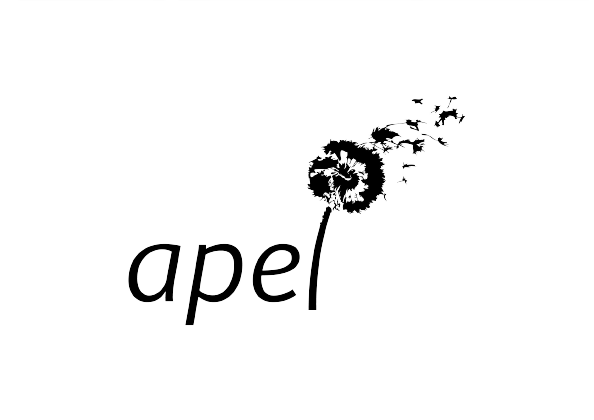 Résultat des votes et fin de l’Assemblée Générale
LE MOUVEMENT DES APEL
L’APEL NATIONALE
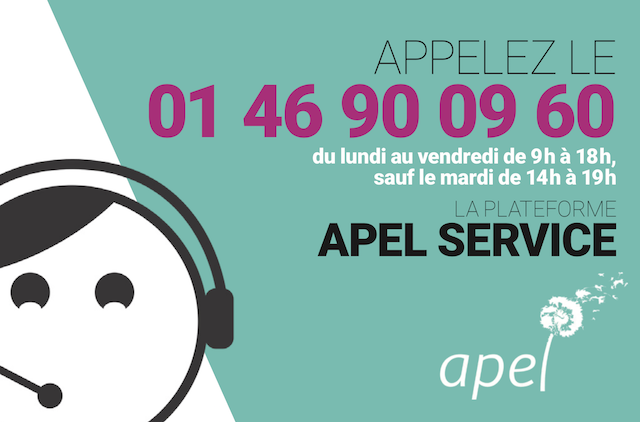 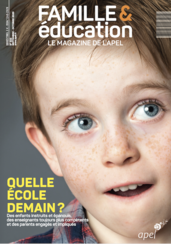 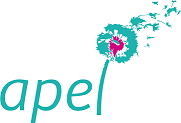 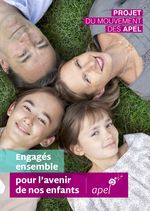 L’Apel Nationale fédère toutes les Apel de France.
Représente les parents d’élèves auprès des pouvoirs publics.
Défend le libre choix de l’école.
Participe au débat éducatif.
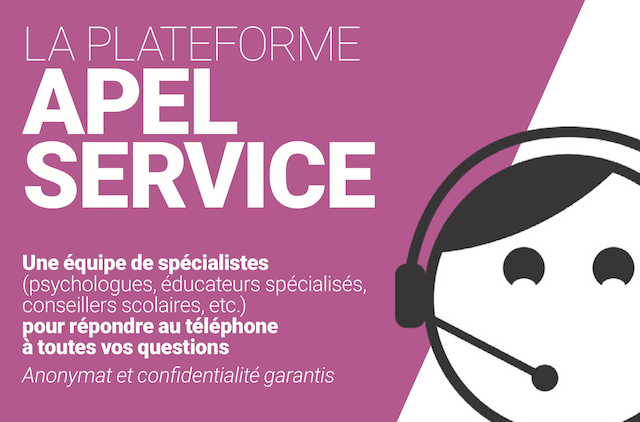 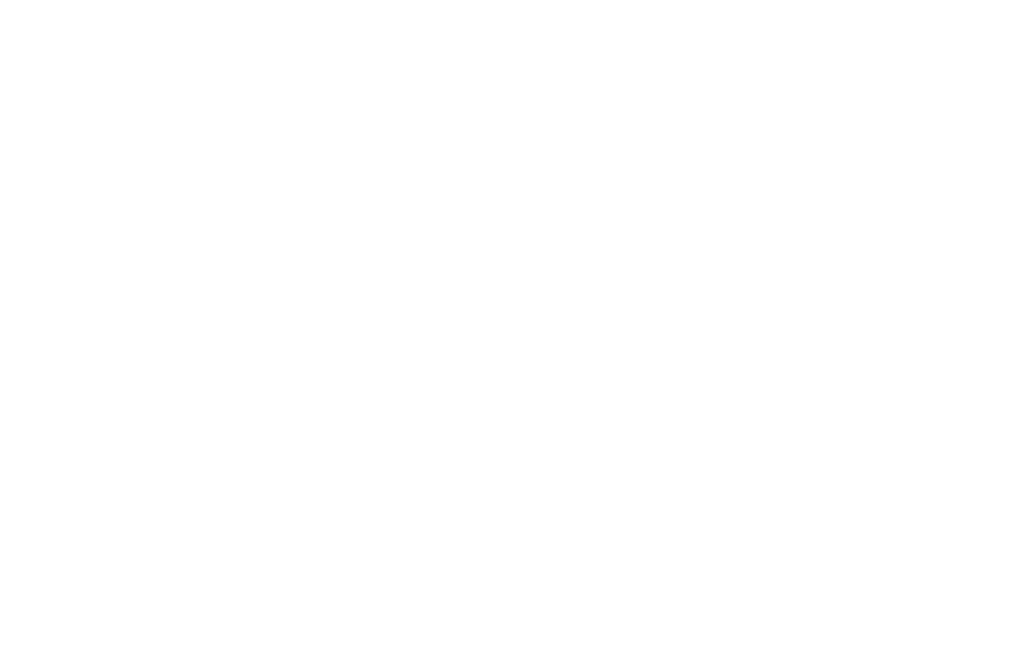 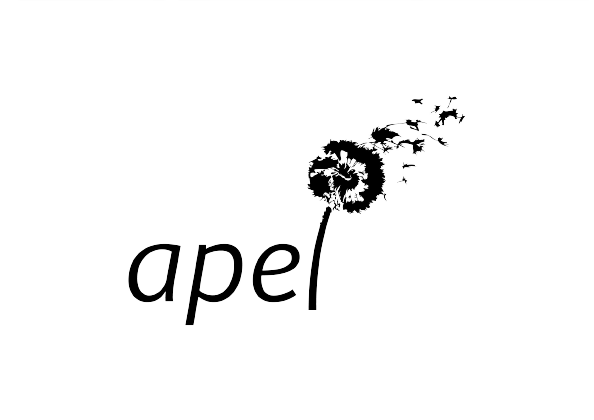 L’APEL DU RHONE
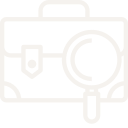 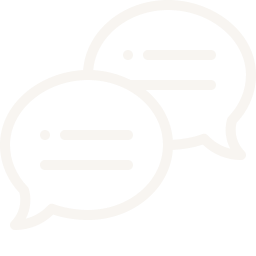 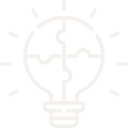 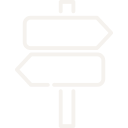 ÉVÉNEMENTS
ACCOMPAGNEMENTS
REPRÉSENTATIONS
COMMUNICATION
Newsletters
Site web
Facebook
Information et Conseil aux Familles
Commissions d’appel
Direction Diocésaine
MDPH
FERS
…
Besoins éducatifs particuliers
Orientation
Parentalité
Conférences et Visio
Cycles d’ateliers parentalité
Rencontres Parents-Ecole©
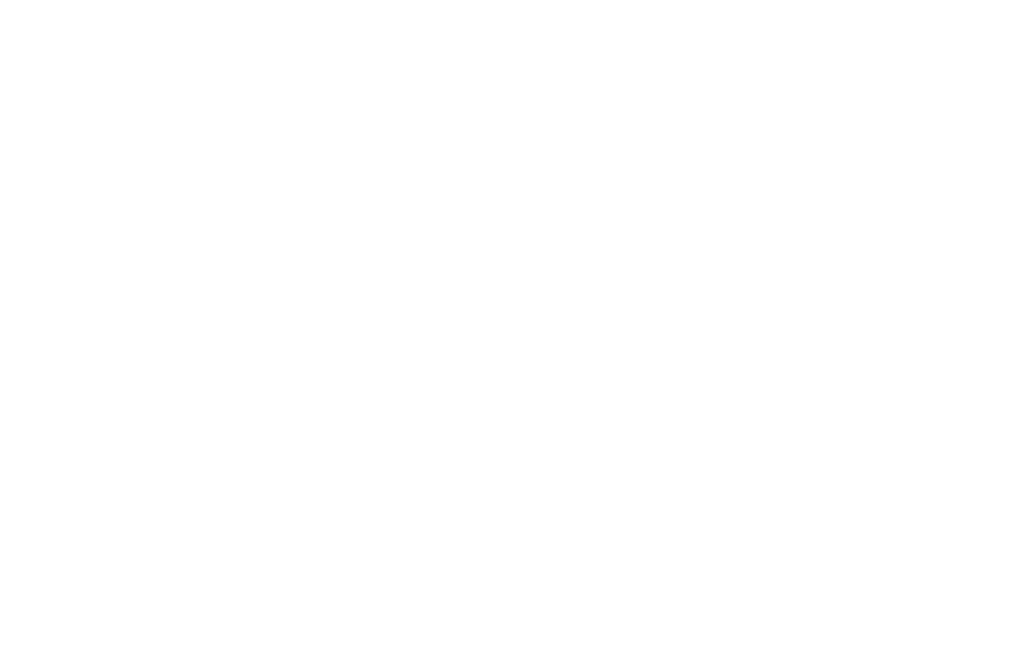 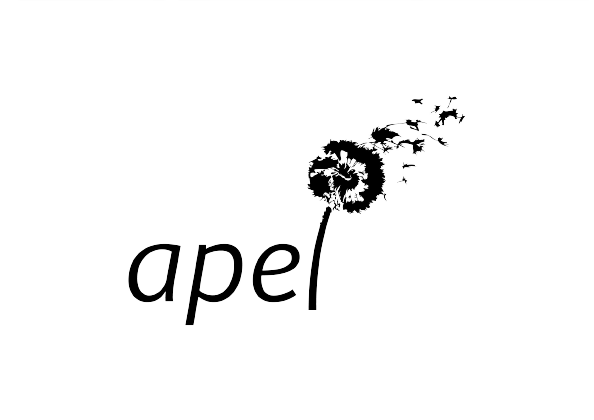 [Speaker Notes: Communication :
6 newsletters famille, section dédiée nouveau site web, actualités du site, facebook, permanence tel et mail

Événements
8 conférences :
3 conférences orientation : Le nouveau bac présenté aux parents : 07/12/2020, Conférence filières sélectives : 25/02/2021, Conférence enseignements de spécialité : 12/04/2021
3 conférences parentalité : Conférence smartphone, internet, réseaux : 02/02/2021 + 06/05/2021, Atelier Empathie : 23/04/2021
2 conférences école inclusive : Conférence Atoutdys : 19/01/2021, Conférence précocité et confiance en soi : 27/05/2021
1 conférence vie scolaire : Conférence harcèlement ou querelle d’enfants : 31/05/2021
2 cycles d’ateliers parentalité :
Rependre le contrôle des écrans : 18 novembre 2020 au 3 février 2021 : 5 ateliers
L’harmonie dans les fratries : du 2 mars au 11 mai 2021 : 5 ateliers
RPE annulée en raison du Covid, reprise 2021-2022

Accompagnements :
Accompagnement Besoins Éducatifs Particuliers
Orientation : infos, conseils personnalisés, conférences

Représentations :
Commissions d’appel : organisation, formation, compte-rendu => petit bilan chiffré, on compte sur votre présence]
L’APEL DU RHONE - SERVICES AUX APEL D’ÉTABLISSEMENT
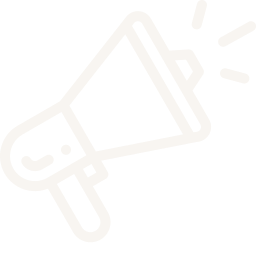 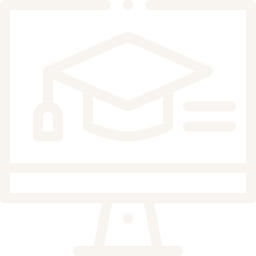 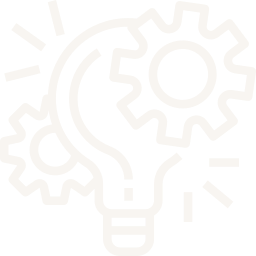 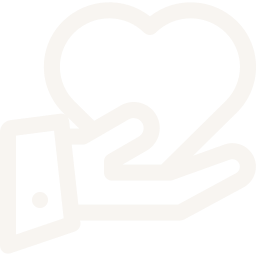 COMMUNICATION
SUBVENTIONS
FORMATION
VIE DES APEL
Newsletters mensuelle
Siteweb
Relais Facebook
Modèles de documents
Information
Accompagnement
Attribution
Soirée
Formations vie associative
Réunions de bassins
Commission pastorale
Boîtes à idées
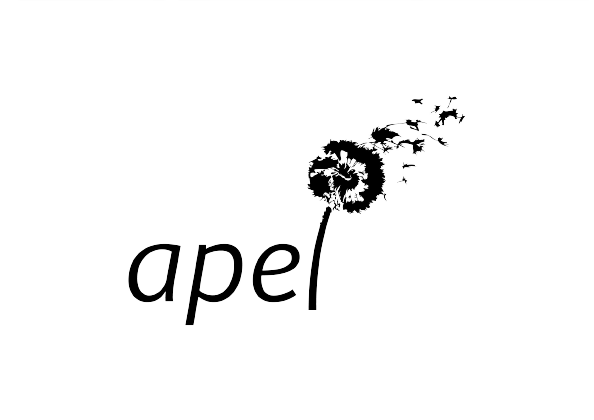 [Speaker Notes: Communication :
5 newsletters Apel ;
Section dédiée nouveau site web ;
Relai des événements Facebook ;
Création de modèles de documents administratifs et de communication...

Formation :
5 formations vie associative :
Formation membres bureaux : 04/02/2021
Formation des nouveaux présidents : 27/02/2021
Formation commission d’appel : 03/06/2021
Formation organisation AG : 08/06/2021
Formation parents correspondants : 14/06/2021

Subventions :
Information à propos des dossiers et des modalités de dépôt
Accompagnement sur le suivi des dossiers
Attribution des dossiers
Soirée (06/04/21)

Vie des Apel :
Réunions de bassin : 7 réunions, 1 par bassin
Commissions pastorale : concours de crèche, calendriers de l’Avent
Boîte à idées (actions, intervenants...)]
L’APEL DU RHONE – SITE WEB
De nombreuses pages d’informations pour les Apel et les familles

Des articles d’actualité publiés régulièrement

Un suivi des événements organisés par l’Apel du Rhône

Un espace membre sécurisé dans lequel stocker vos fichiers à transmettre à l’Apel du Rhône
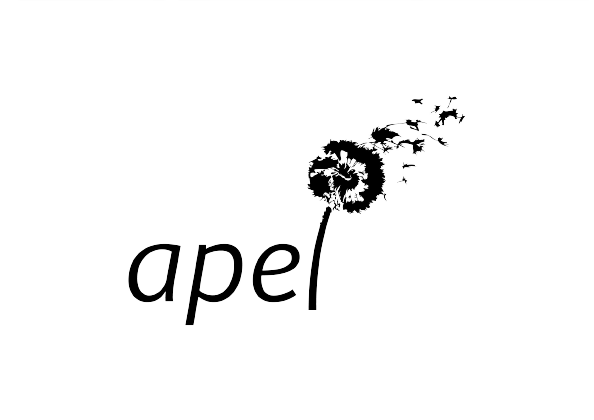 [Speaker Notes: Communication :
5 newsletters Apel ;
Section dédiée nouveau site web ;
Relai des événements Facebook ;
Création de modèles de documents administratifs et de communication...

Formation :
5 formations vie associative :
Formation membres bureaux : 04/02/2021
Formation des nouveaux présidents : 27/02/2021
Formation commission d’appel : 03/06/2021
Formation organisation AG : 08/06/2021
Formation parents correspondants : 14/06/2021

Subventions :
Information à propos des dossiers et des modalités de dépôt
Accompagnement sur le suivi des dossiers
Attribution des dossiers
Soirée (06/04/21)

Vie des Apel :
Réunions de bassin : 7 réunions, 1 par bassin
Commissions pastorale : concours de crèche, calendriers de l’Avent
Boîte à idées (actions, intervenants...)]
L’APEL DU RHONE – LES SERVICES
Actions Orientation
Animation RPE ©
Animation pastorale
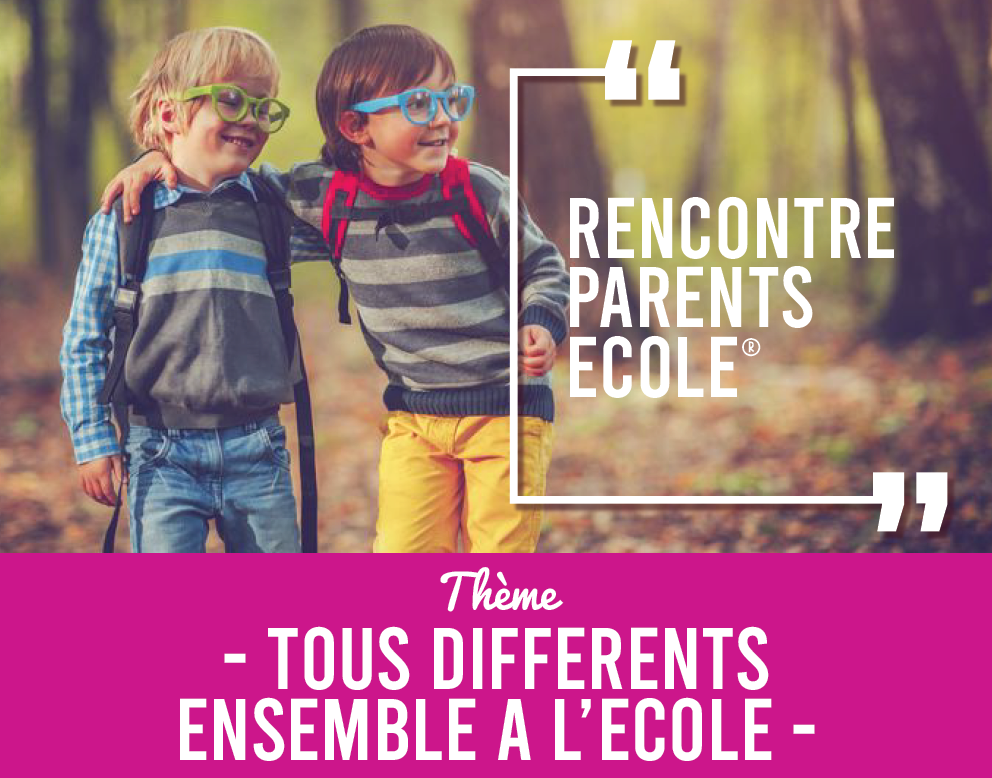 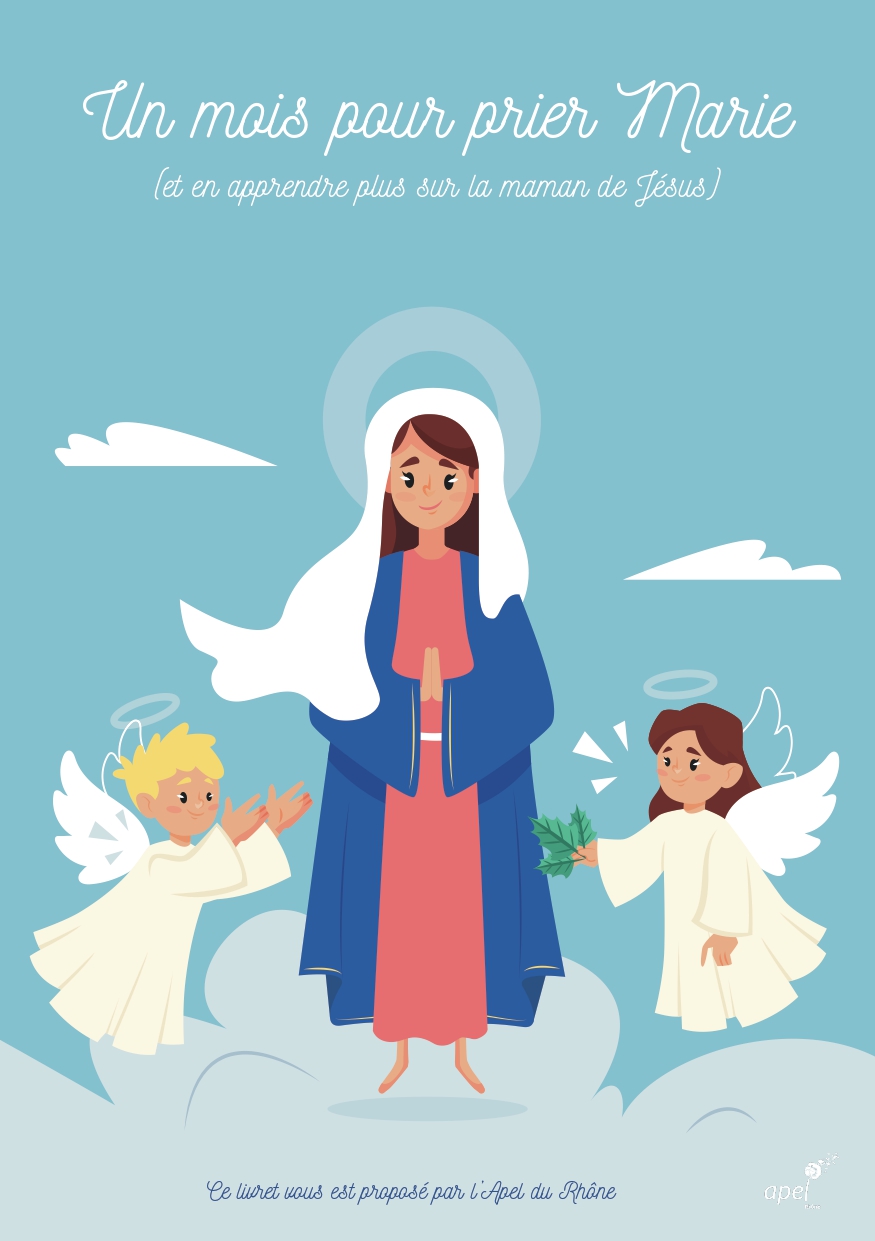 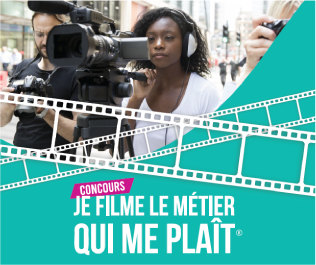 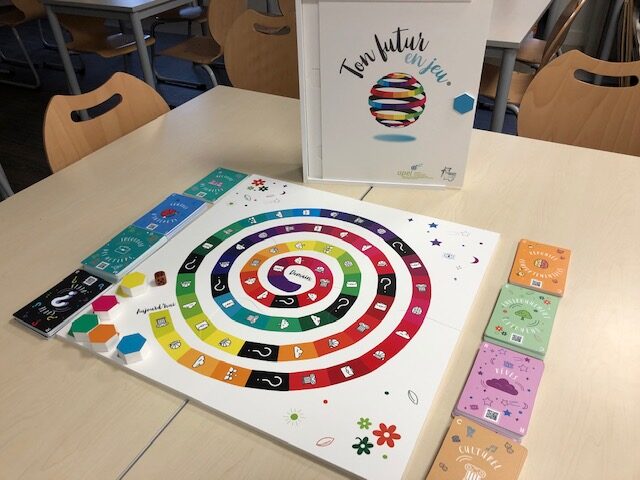 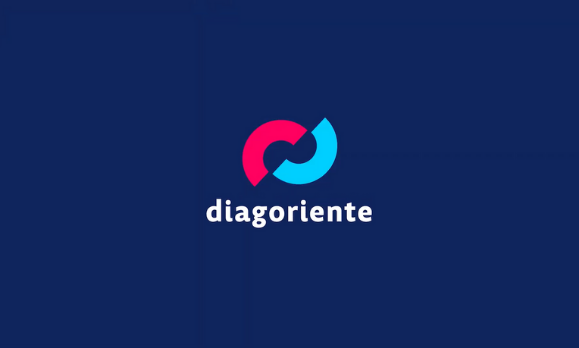 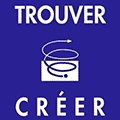 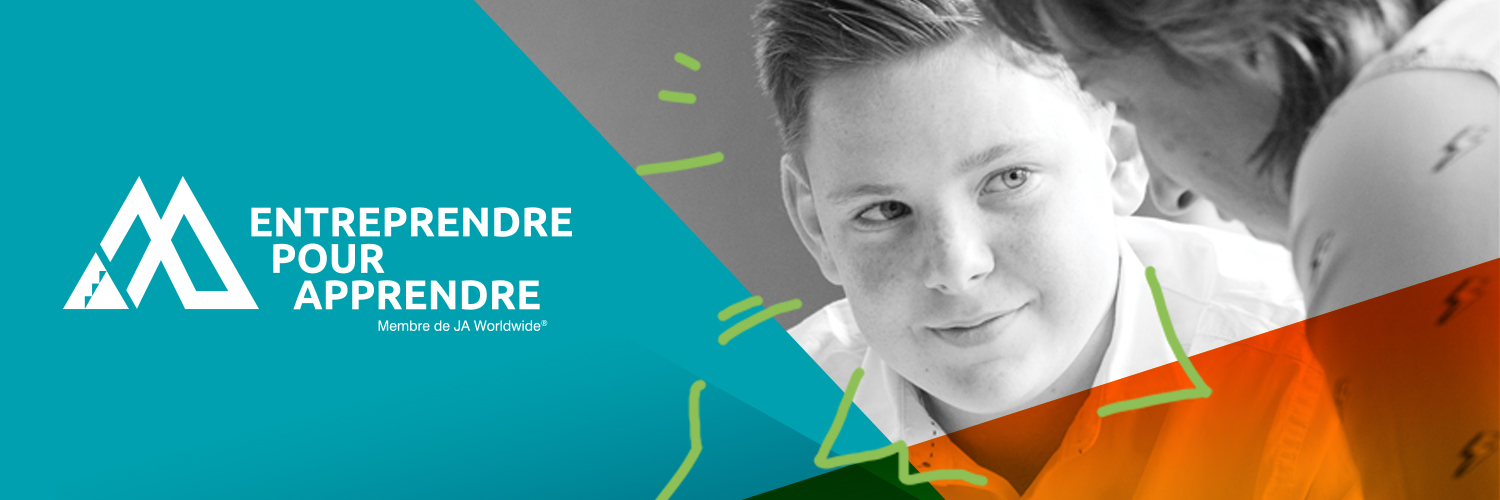 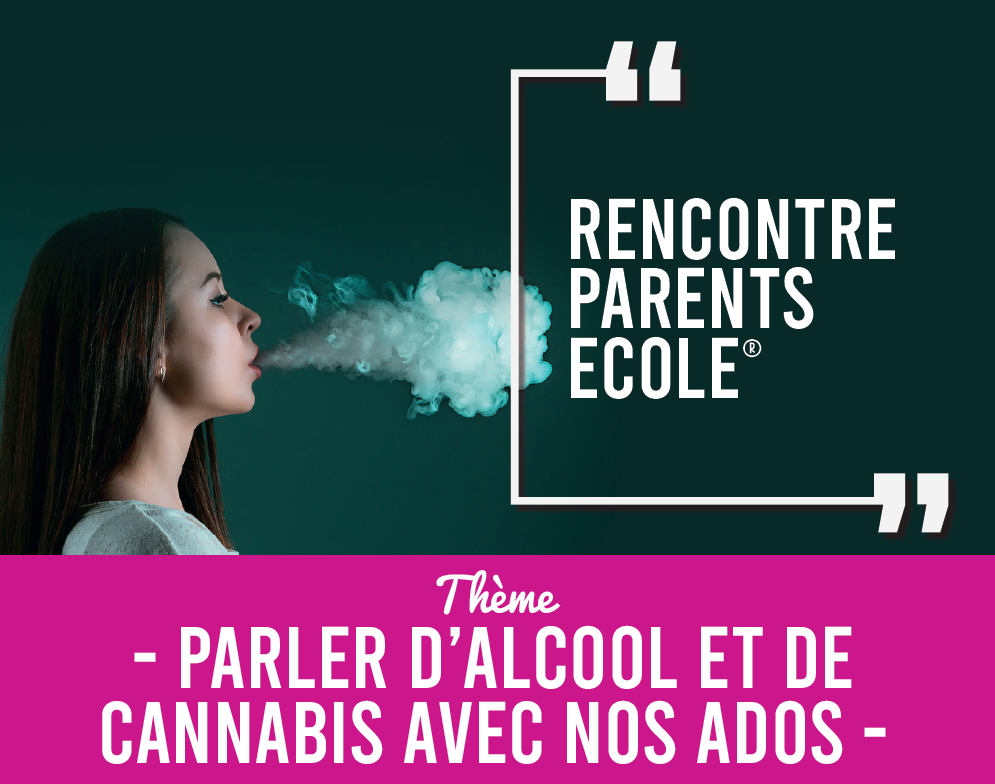 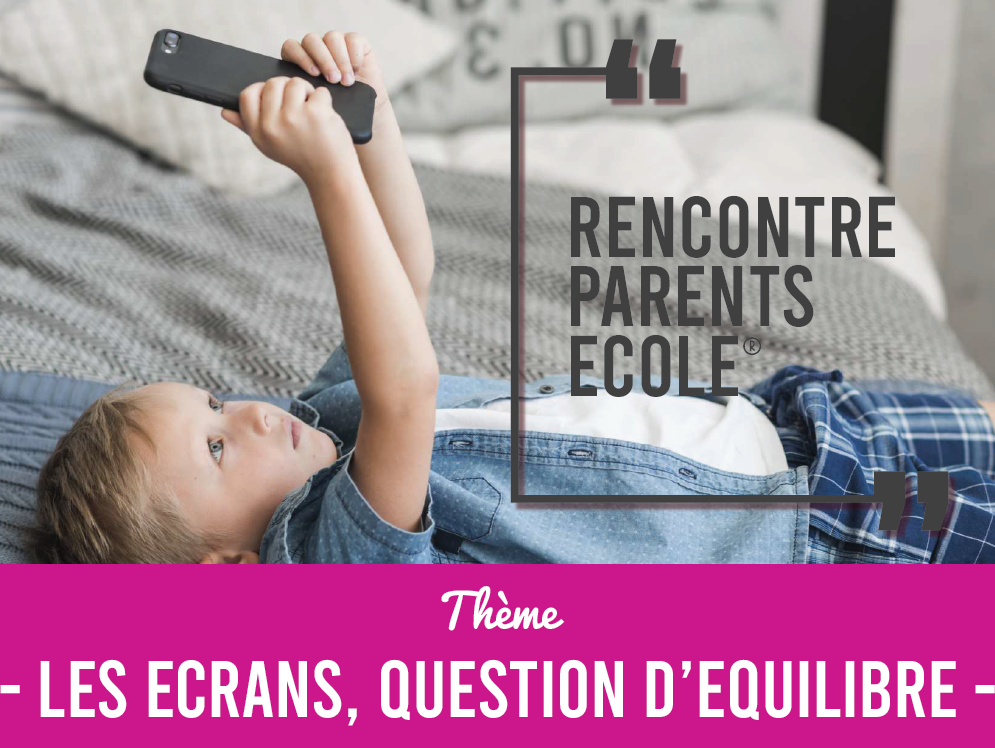 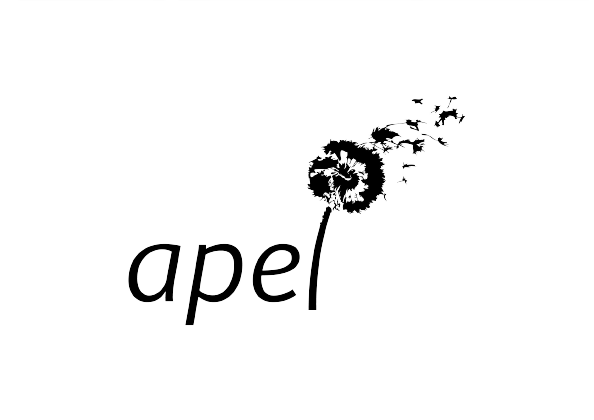 [Speaker Notes: Communication :
5 newsletters Apel ;
Section dédiée nouveau site web ;
Relai des événements Facebook ;
Création de modèles de documents administratifs et de communication...

Formation :
5 formations vie associative :
Formation membres bureaux : 04/02/2021
Formation des nouveaux présidents : 27/02/2021
Formation commission d’appel : 03/06/2021
Formation organisation AG : 08/06/2021
Formation parents correspondants : 14/06/2021

Subventions :
Information à propos des dossiers et des modalités de dépôt
Accompagnement sur le suivi des dossiers
Attribution des dossiers
Soirée (06/04/21)

Vie des Apel :
Réunions de bassin : 7 réunions, 1 par bassin
Commissions pastorale : concours de crèche, calendriers de l’Avent
Boîte à idées (actions, intervenants...)]
L’APEL DU RHONE – LES SERVICES
3 salariés à votre écoute
Animation Parentalité
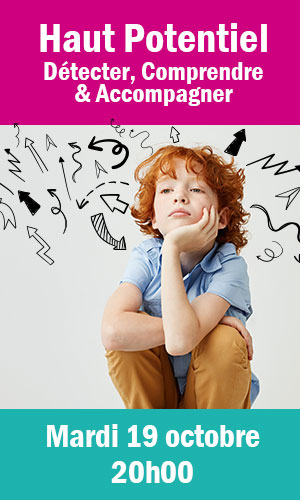 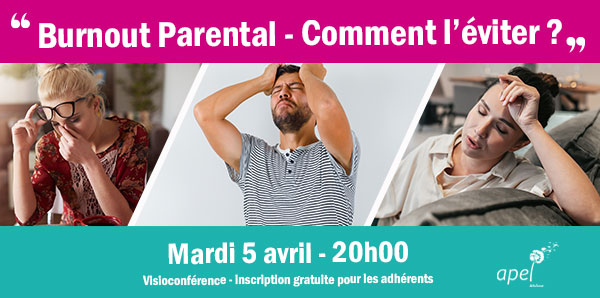 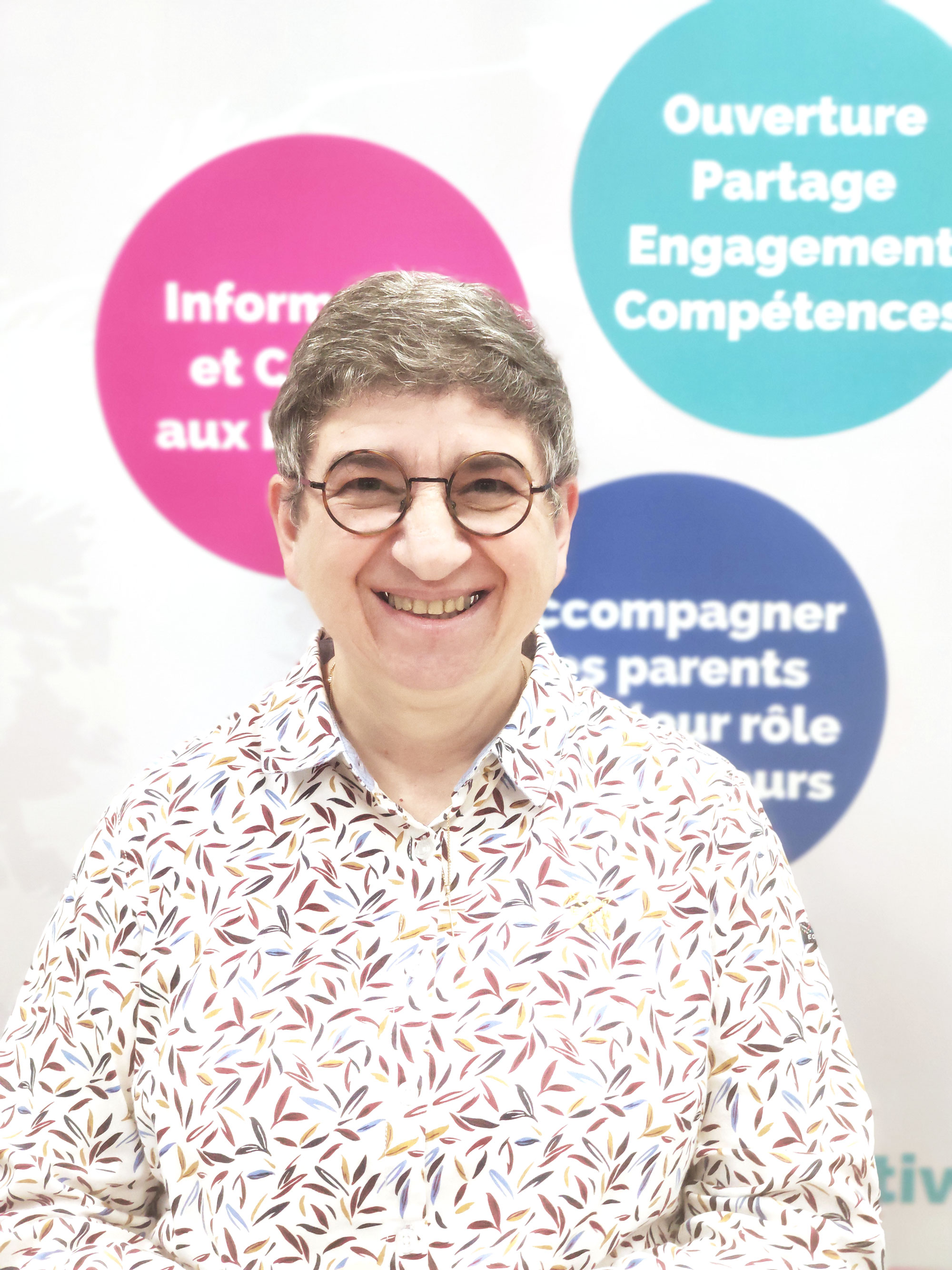 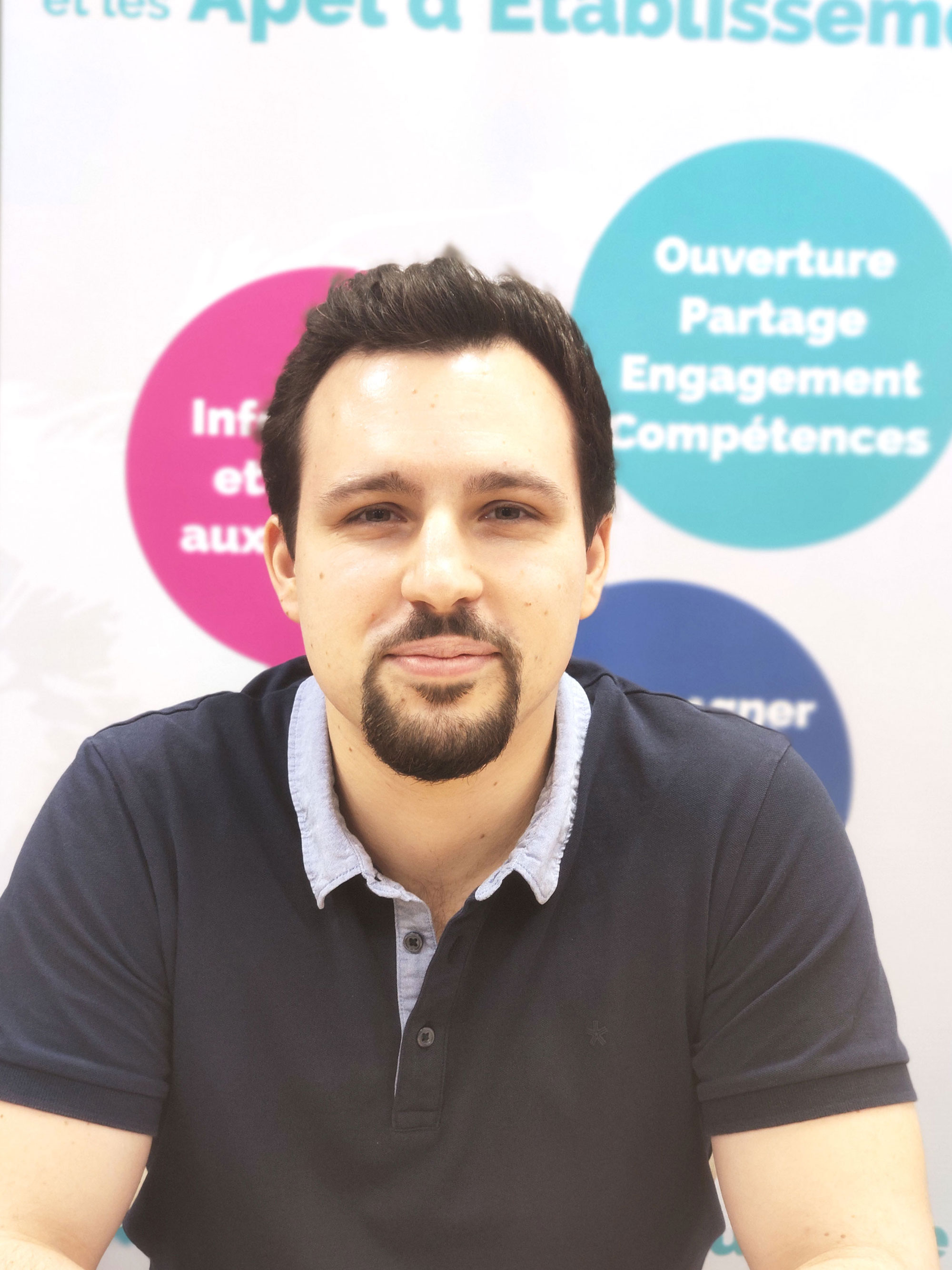 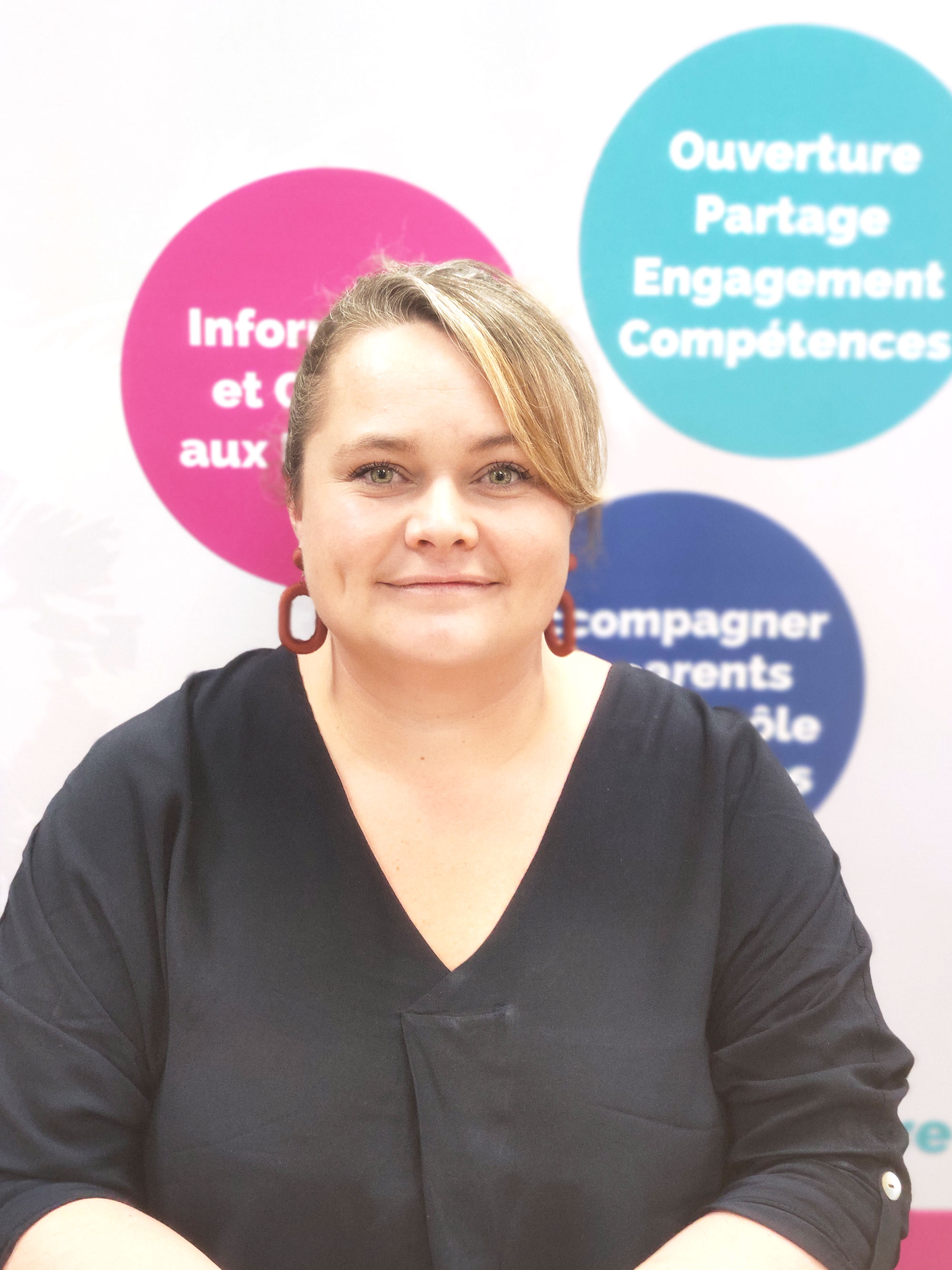 Marie José GOMEZ
Baptiste
GOT
Clémentine
LAVIEVILLE
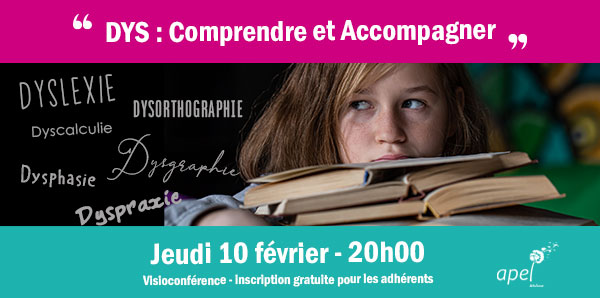 04 78 37 74 71 – contact-infos@apeldurhone.fr
Du lundi au vendredi de 9h00 à 17h00
13 Av. des Saulles - Oullins
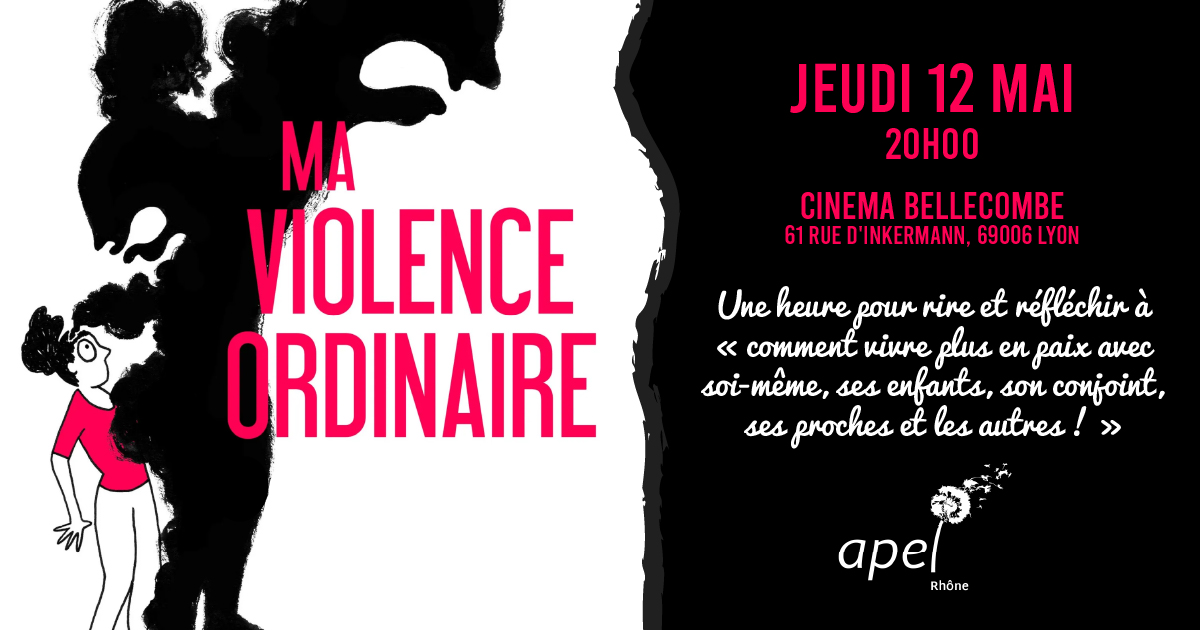 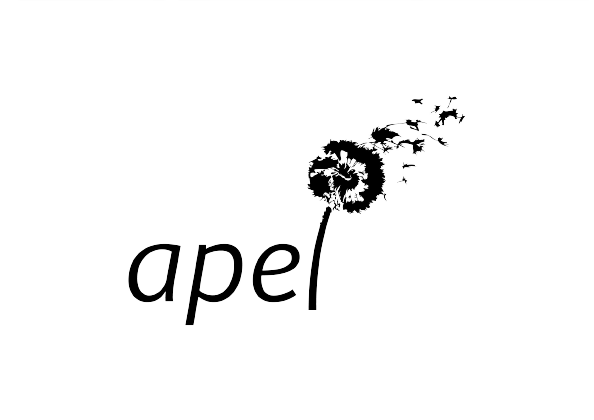 [Speaker Notes: Communication :
5 newsletters Apel ;
Section dédiée nouveau site web ;
Relai des événements Facebook ;
Création de modèles de documents administratifs et de communication...

Formation :
5 formations vie associative :
Formation membres bureaux : 04/02/2021
Formation des nouveaux présidents : 27/02/2021
Formation commission d’appel : 03/06/2021
Formation organisation AG : 08/06/2021
Formation parents correspondants : 14/06/2021

Subventions :
Information à propos des dossiers et des modalités de dépôt
Accompagnement sur le suivi des dossiers
Attribution des dossiers
Soirée (06/04/21)

Vie des Apel :
Réunions de bassin : 7 réunions, 1 par bassin
Commissions pastorale : concours de crèche, calendriers de l’Avent
Boîte à idées (actions, intervenants...)]
NOTRE APEL
L’ APEL XXXXXX - NOS MEMBRES BÉNÉVOLES
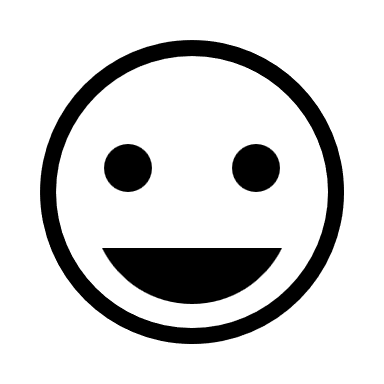 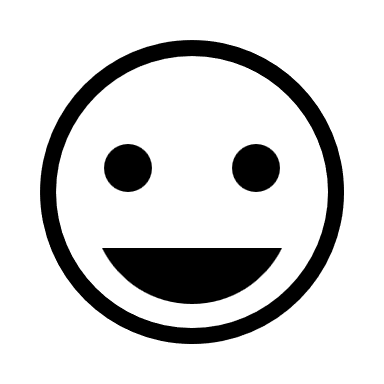 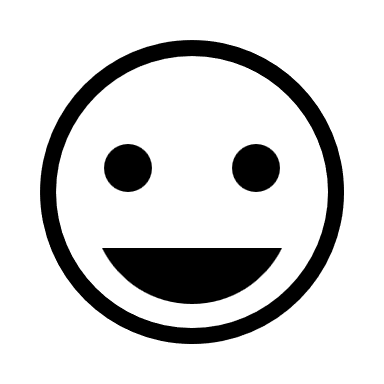 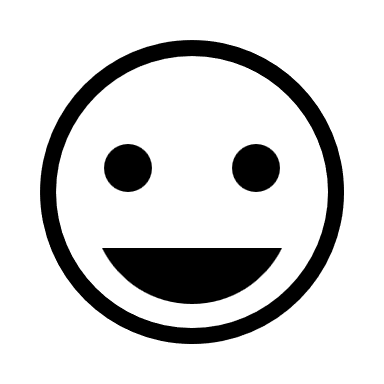 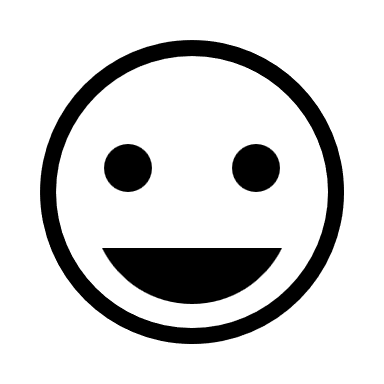 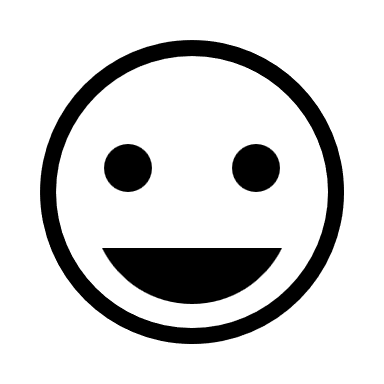 XXXXXX
Secrétaire
XXXXXXX
Vice-trésorier
XXXXXX
Vice-secrétaire
XXXXXXX
Vice-Président
XXXXXX
Président
XXXXX
Trésorier
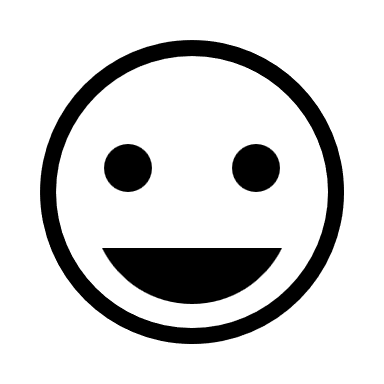 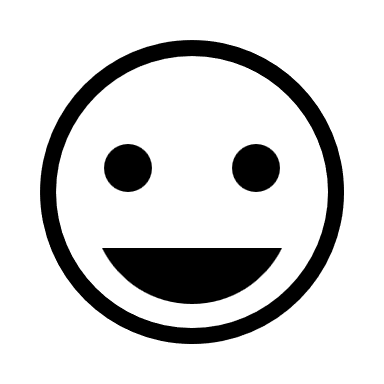 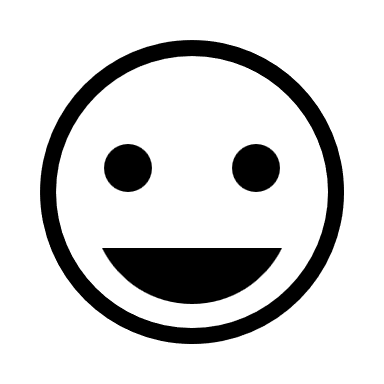 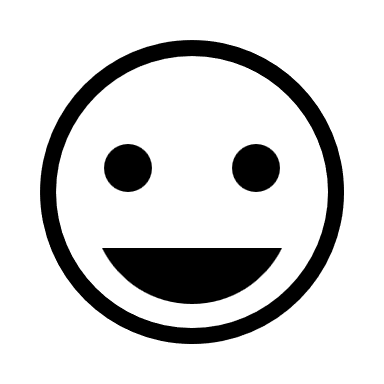 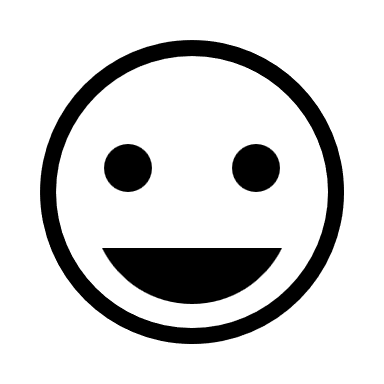 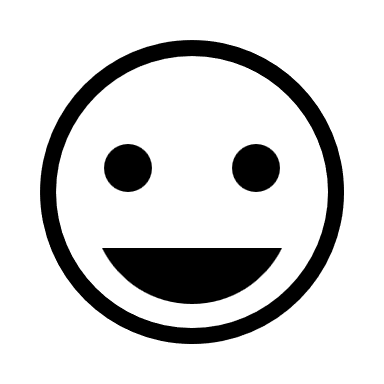 XXXXXXX
Administrateur
XXXXXXX
Administrateur
XXXXXXX
Administrateur
XXXXXXX
Administrateur
XXXXXXX
Administrateur
XXXXXXX
Administrateur
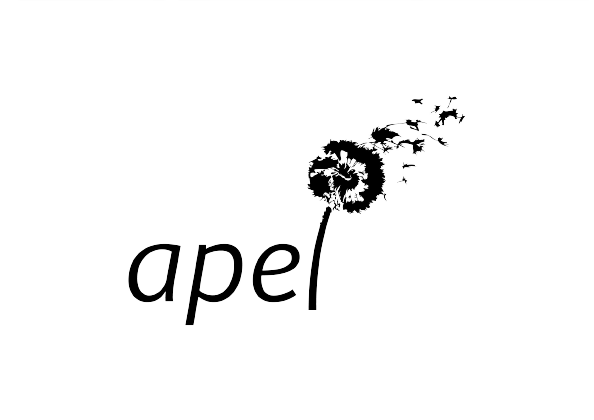 L’APEL XXXXXX - NOTRE ORGANISATION
Personnaliser en fonction de votre organisation
Commission Cantine
Parents correspondants – Suivi et formation
Commission Fête de l’école
……
Vous souhaitez vous associer à nos actions ?
N’hésitez pas à nous rejoindre !
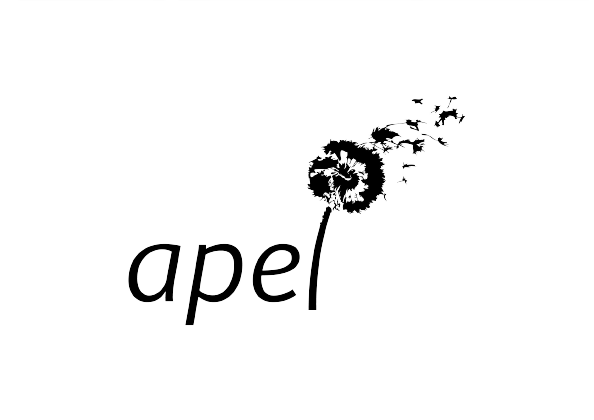 RAPPORT D’ACTIVITE
LES ACTIONS DE L’ANNEE 2021-2022
Lister vos actions lucratives ou non
Ajouter des photos
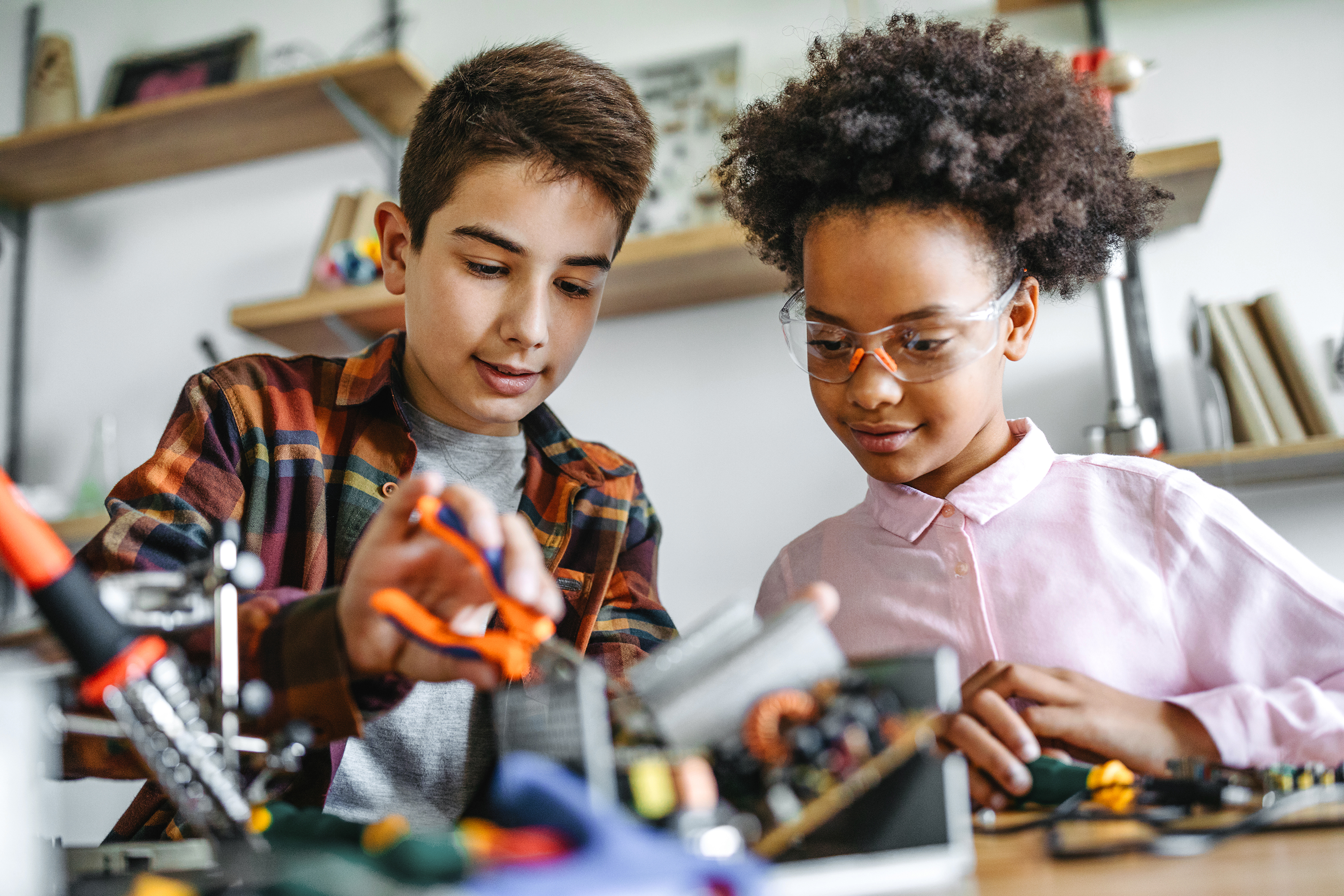 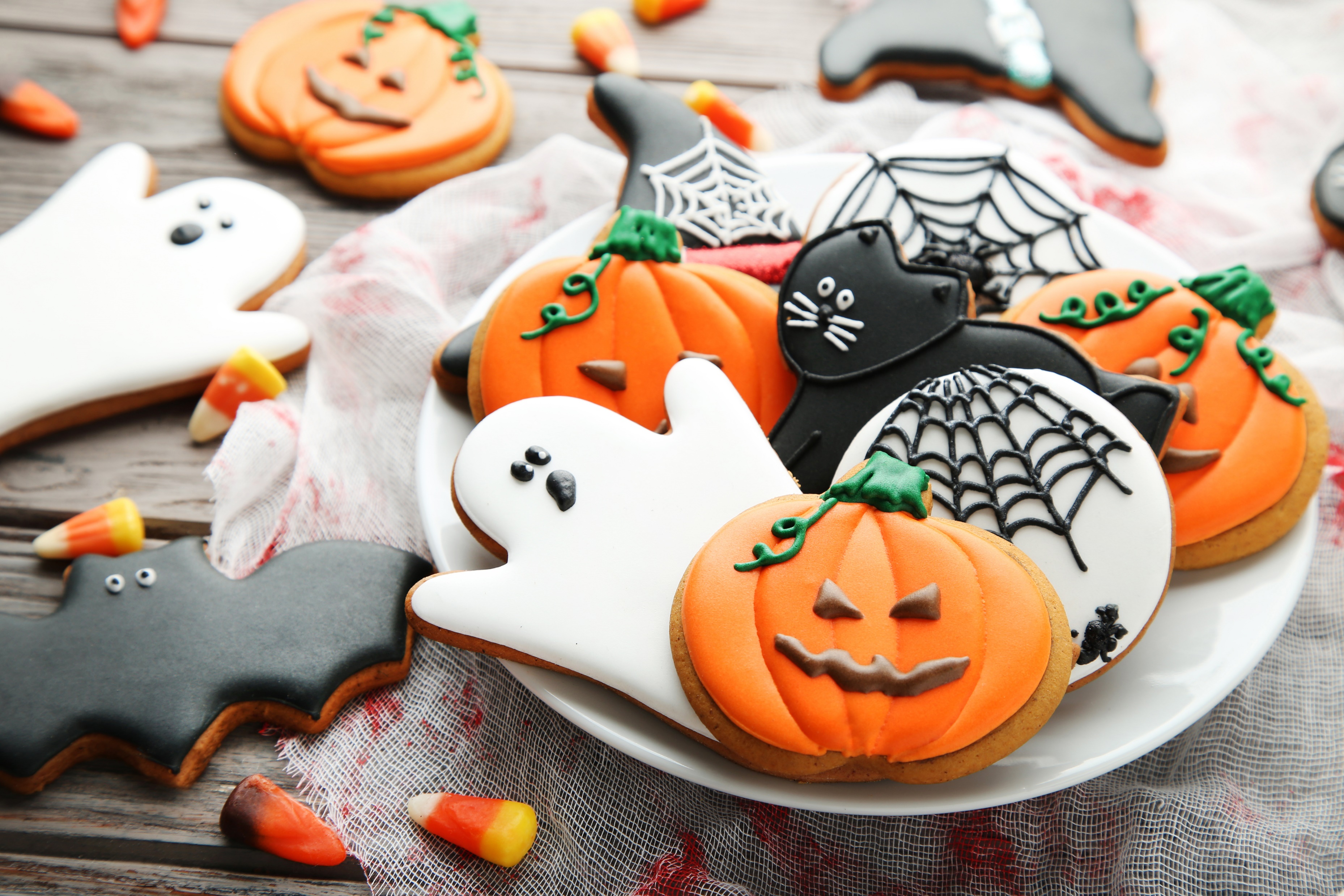 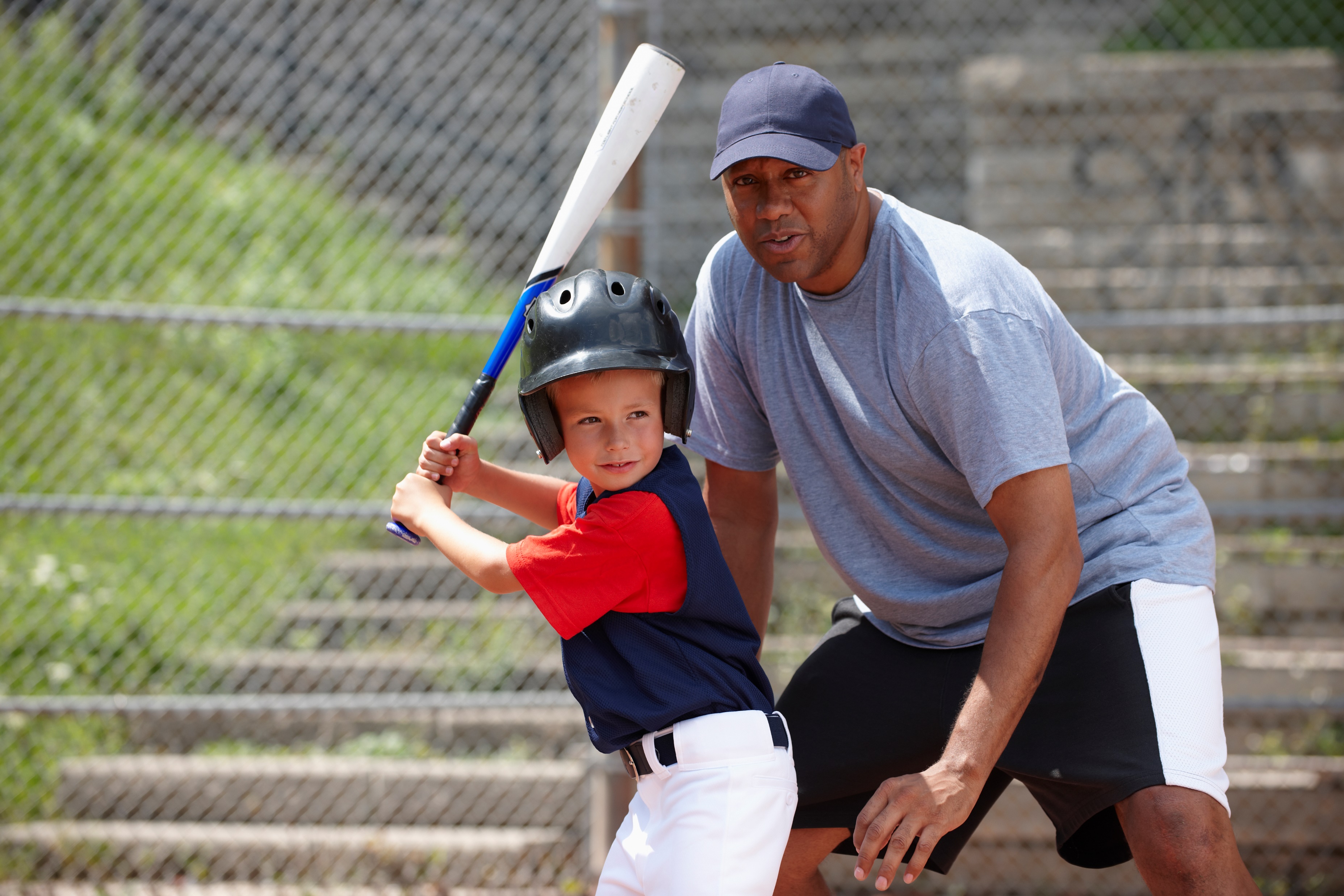 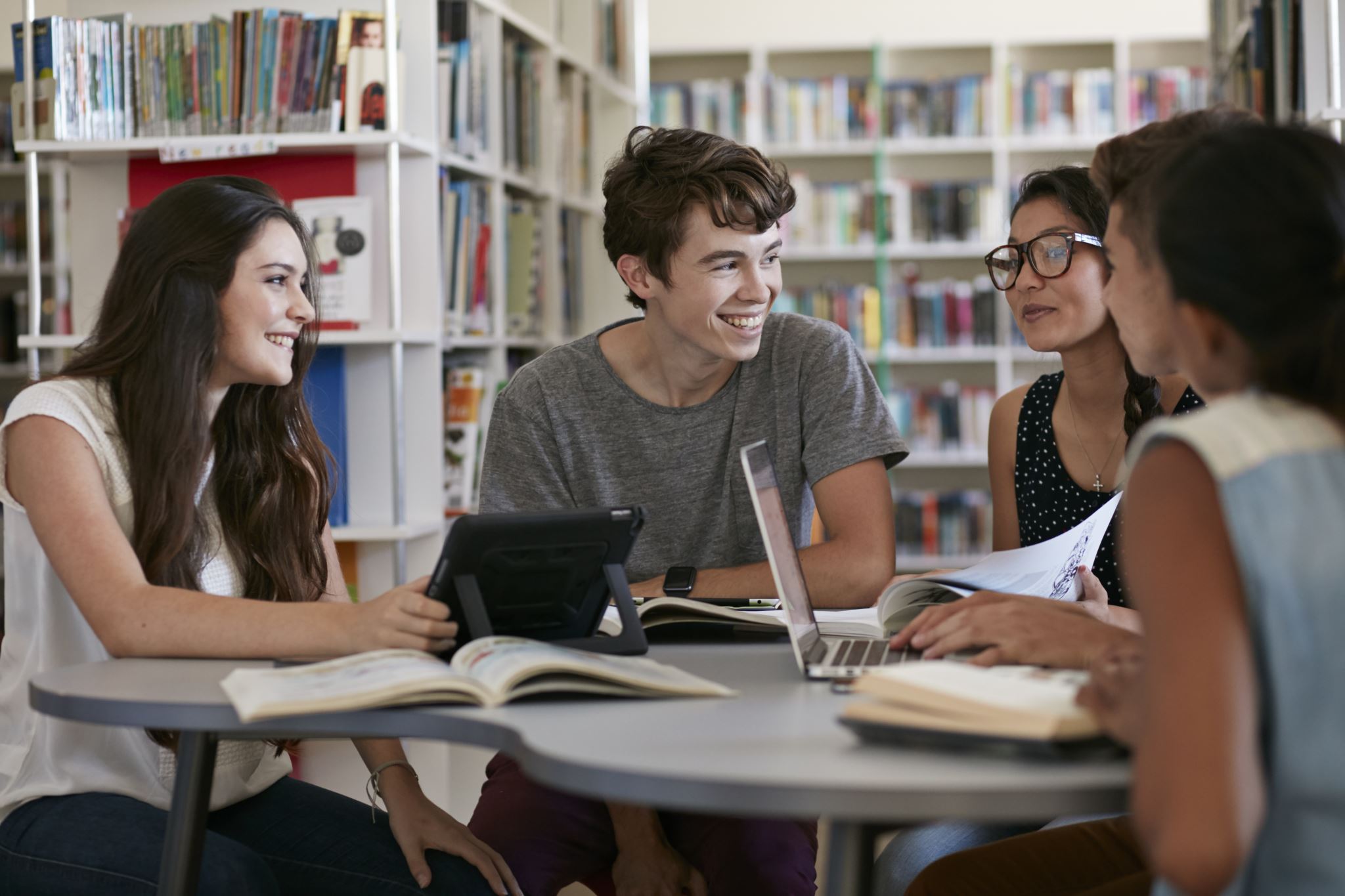 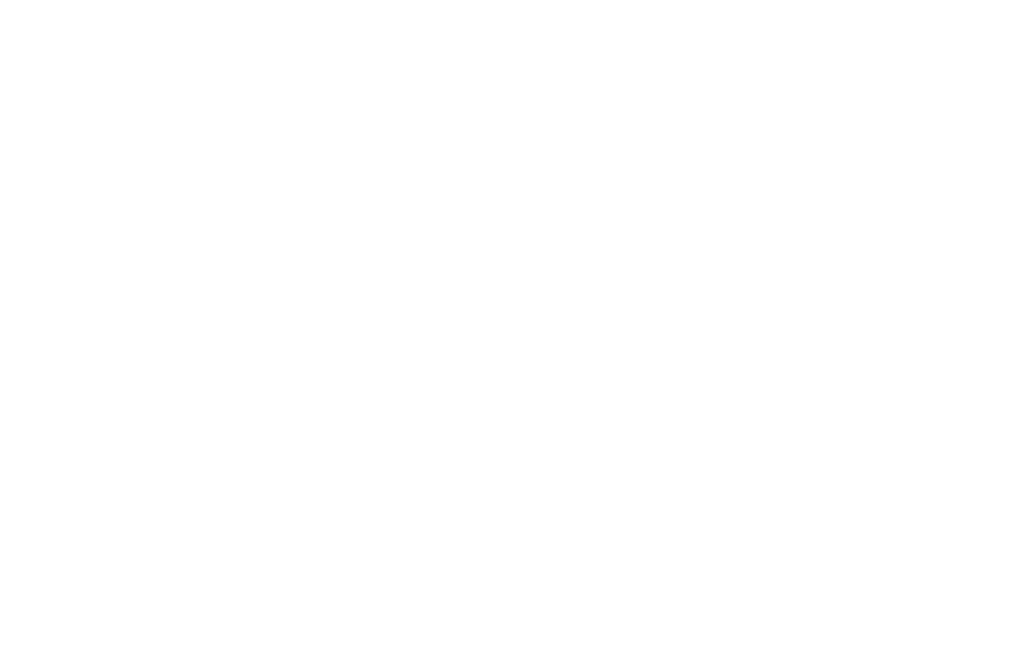 [Speaker Notes: Apel nationale et académique
Direction Diocésaine de l’Enseignement Catholique :
. Codiec, éducation inclusive, forfaits communaux, pastorale, EDDU...
. Uniogec, Ugsel, Aldec, Adec...
Autres représentations : inspection académique, MDPH, EPA, FERS]
BILAN FINANCIER 2021-2022
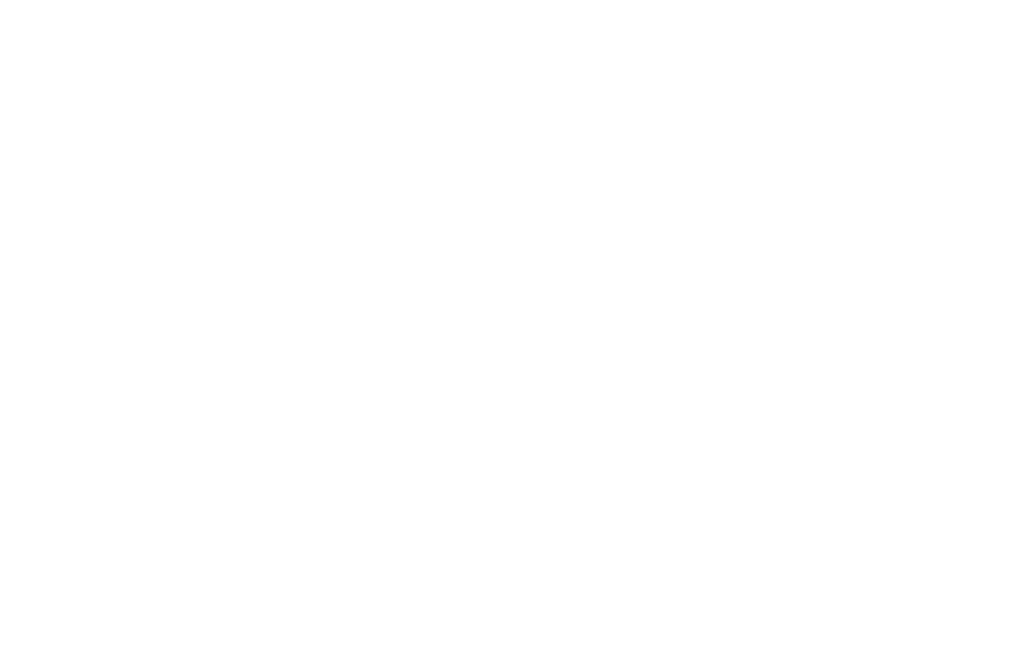 BILAN FINANCIER 2021-2022
Ajouter quelques explications :
XXXXXXXX
XXXXXXXX
XXXXXXXX
XXXXXXXX
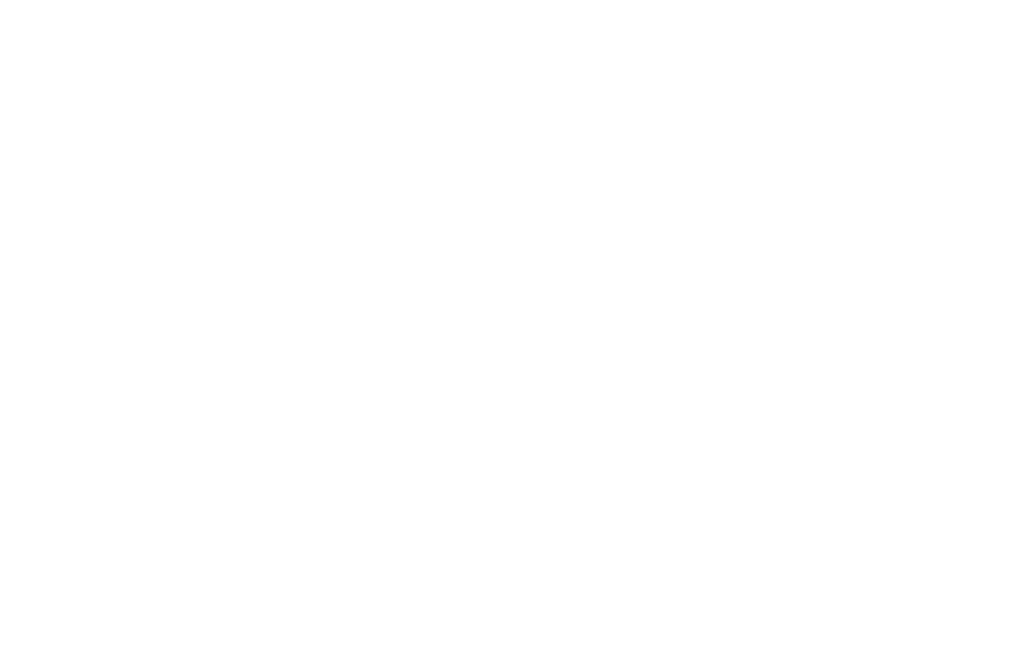 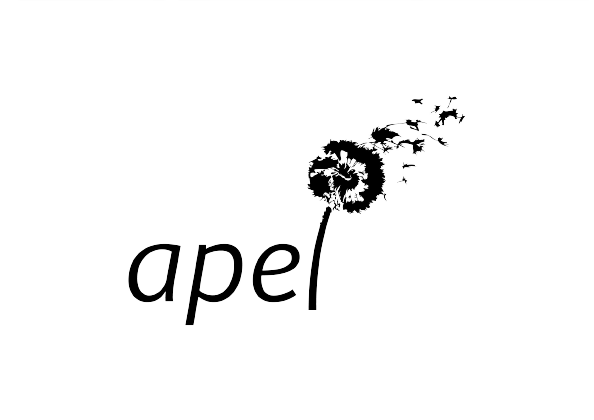 BILAN FINANCIER 2021-2022
Ajouter quelques explications :
XXXXXXXX
XXXXXXXX
XXXXXXXX
XXXXXXXX
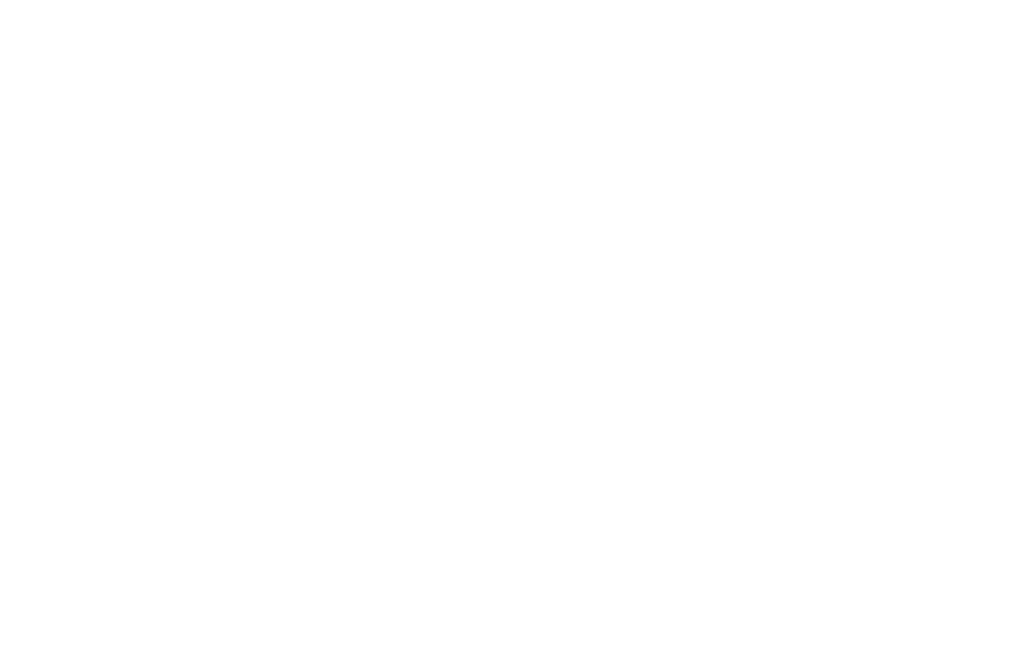 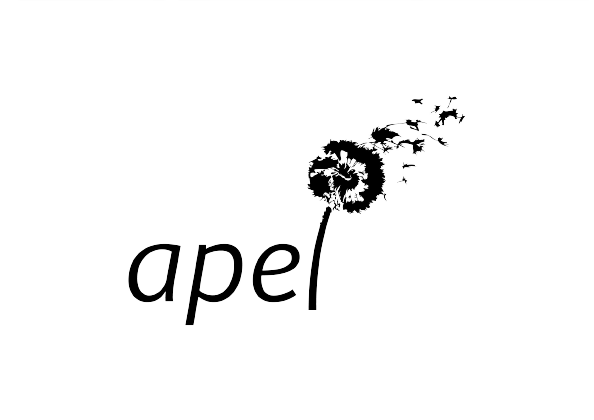 ORIENTATION & BUDGET PREVISIONNEL
2022-2023
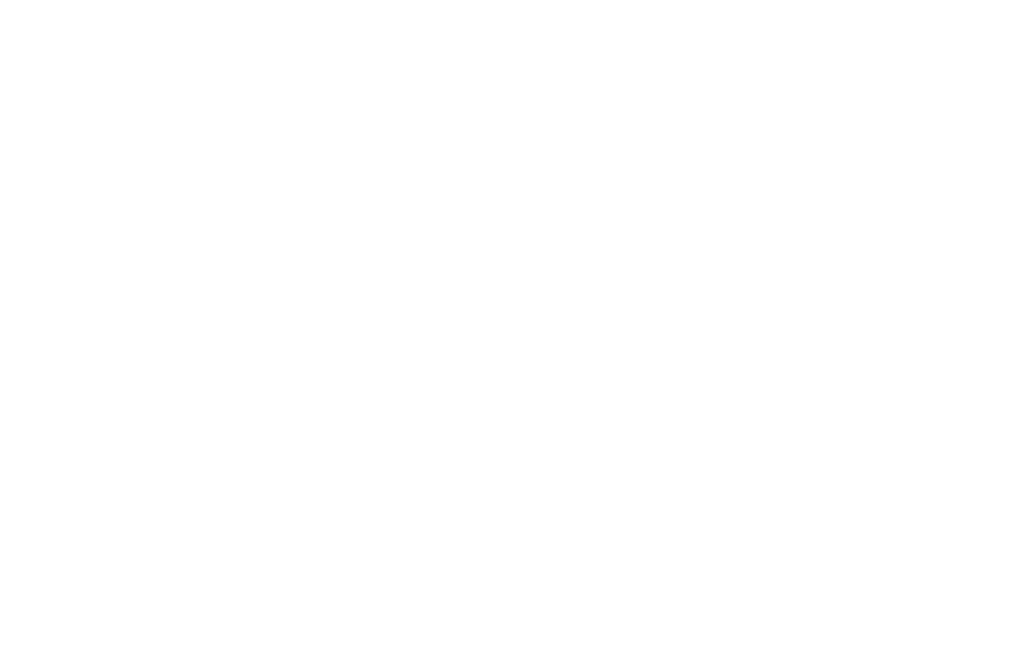 L’ APEL XXXXXX - ORIENTATIONS
Lister se que vous souhaitez mettre en place cette année, dans les grandes lignes
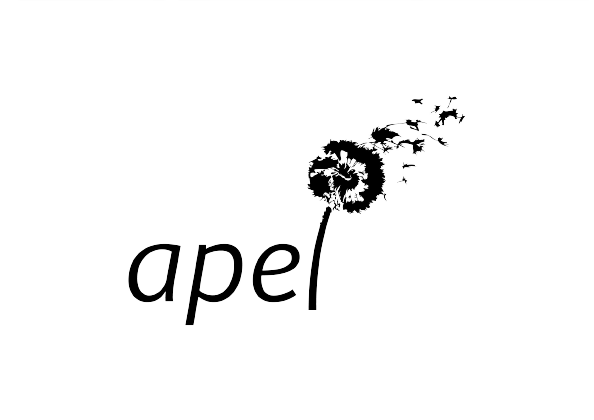 [Speaker Notes: 4 ans sans salarié (59 000 €/an)
Nouvelles technologies (Drive - numérique)
Externalisation de la comptabilité (600 €)
Transfert de tous les contrats matériels sur le département du Rhône 
Transfert d’événements sur les départements pour être au plus près et plus directement au service des adhérents
Déménagement à Oullins (moins de loyer et moins de charges – 50 % - 7 à 8000 €)

2 années de Covid...

D’où moins de besoins financiers :
Subvention Covid 110 000 € en 2019-2020
Subvention aux départements 80 000 € en 2020-2021
Subvention prévue aux départements 97 000 € en 2021-2022]
BUDGET PRÉVISIONNEL 2022-2023
Ajouter quelques explications :
XXXXXXXX
XXXXXXXX
XXXXXXXX
XXXXXXXX
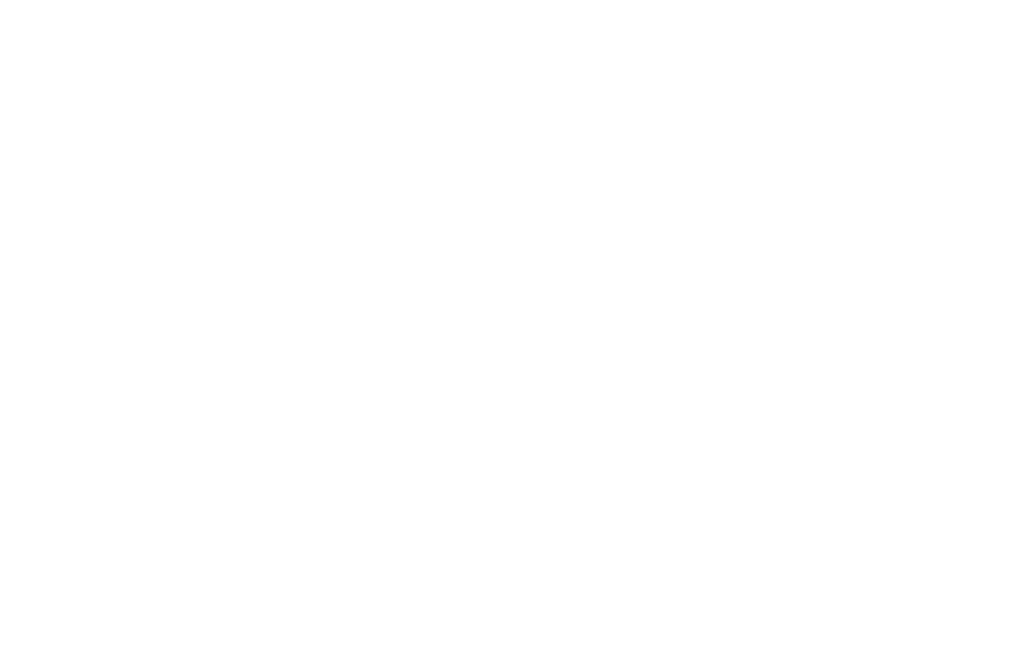 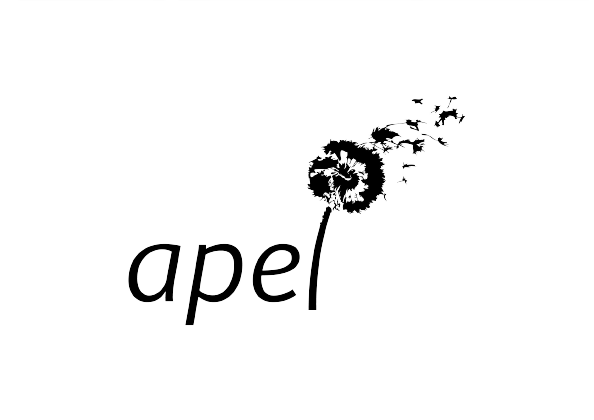 PRESENTATION DES MEMBRES SORTANTS & ENTRANTS
L’APEL XXXXXX
MEMBRES SOUHAITANT RENOUVELLER LEUR MANDAT
MEMBRES SOUHAITANT INTEGRER LE CONSEIL D’ADMINISTRATION
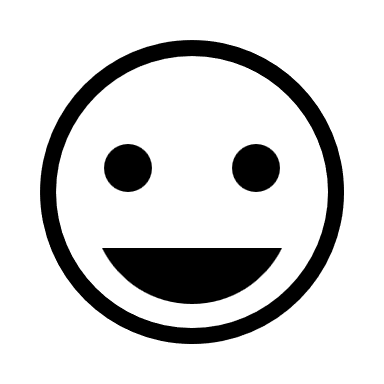 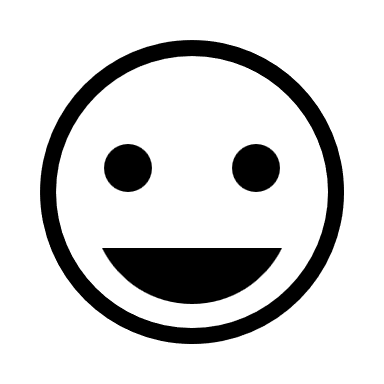 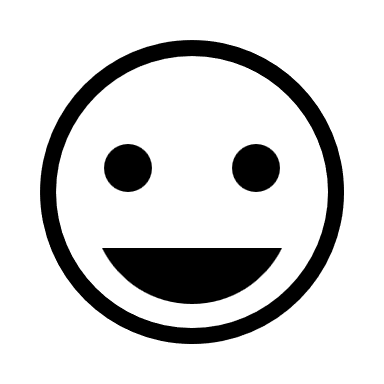 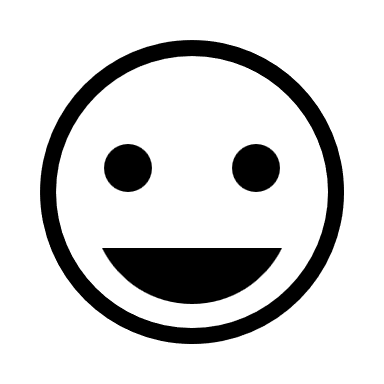 XXXXXX
XXXXXX
XXXXX
XXXXX
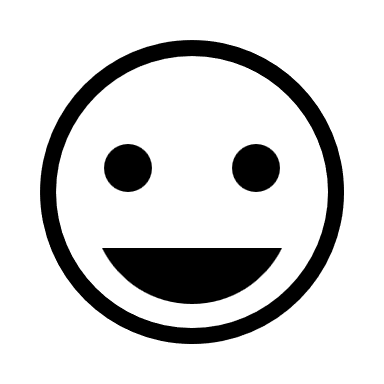 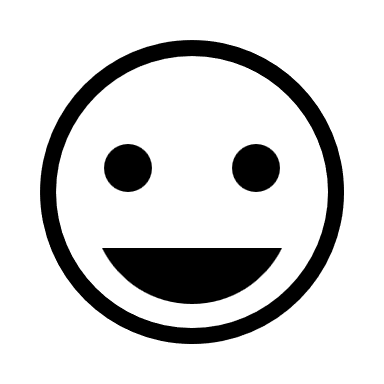 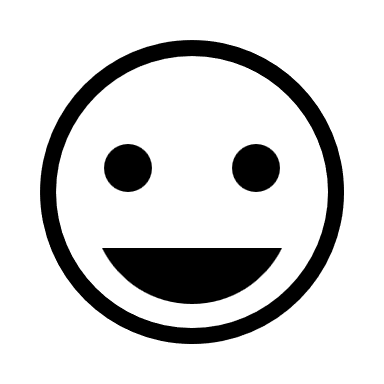 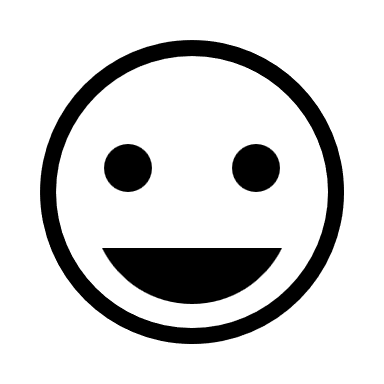 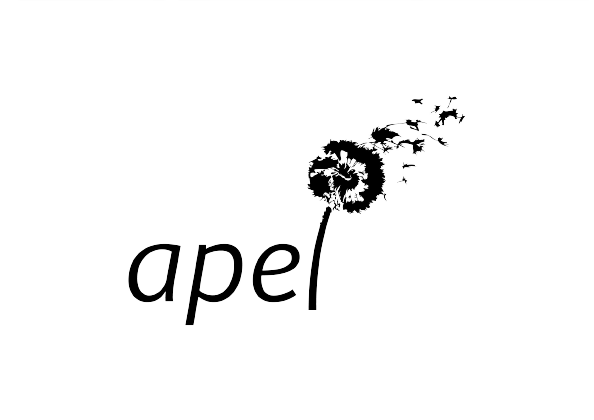 XXXXXXX
XXXXXXX
XXXXXXX
XXXXXXX
QUESTIONS ?
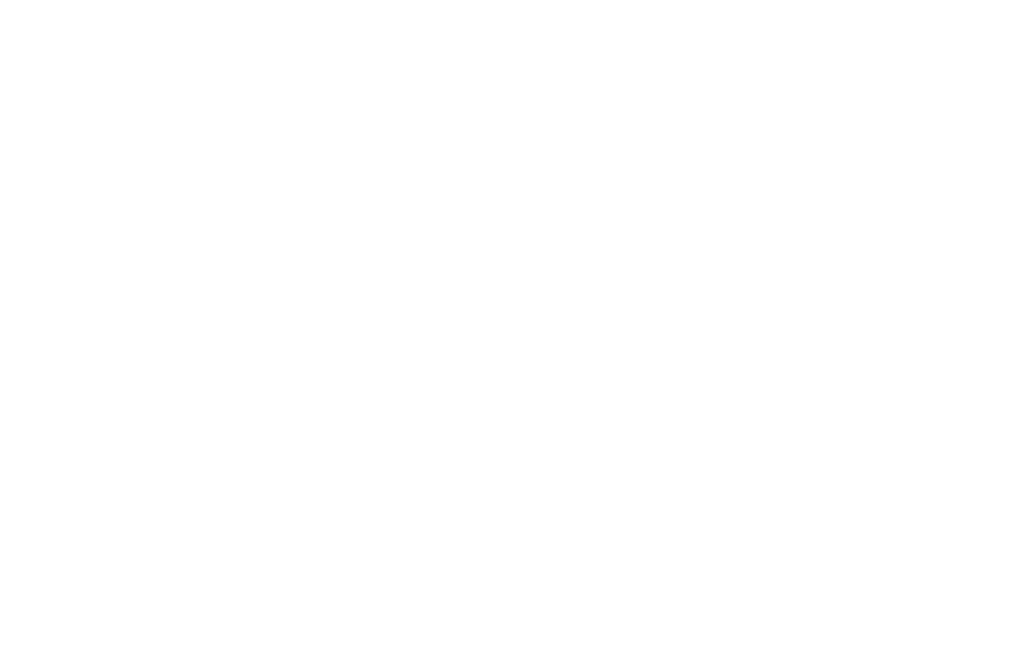 ÉLECTIONS ET VOTES
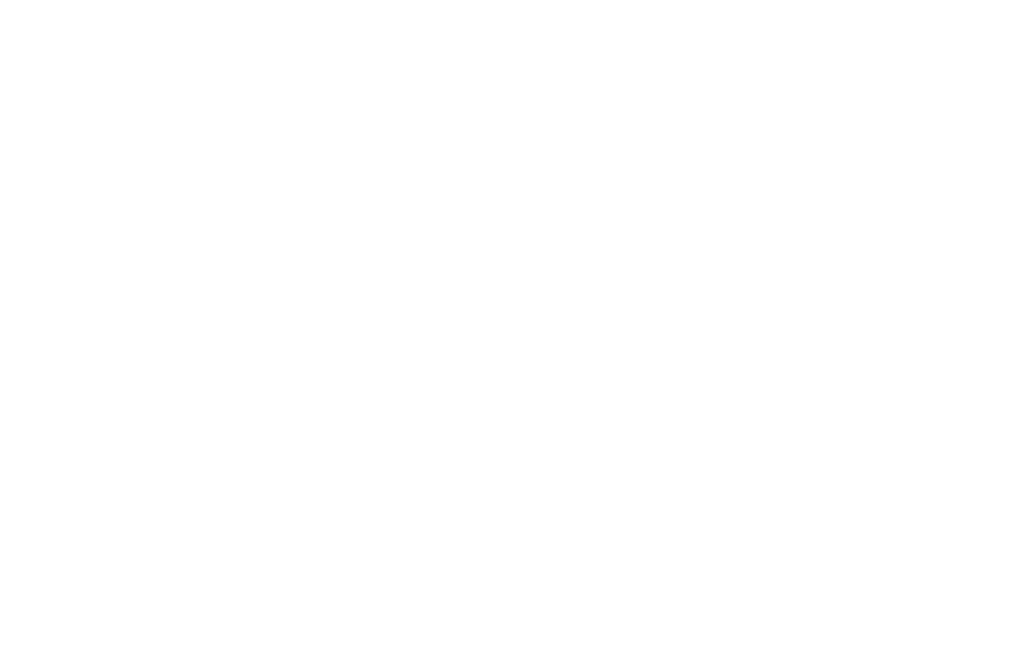 VOTE DES RAPPORTS
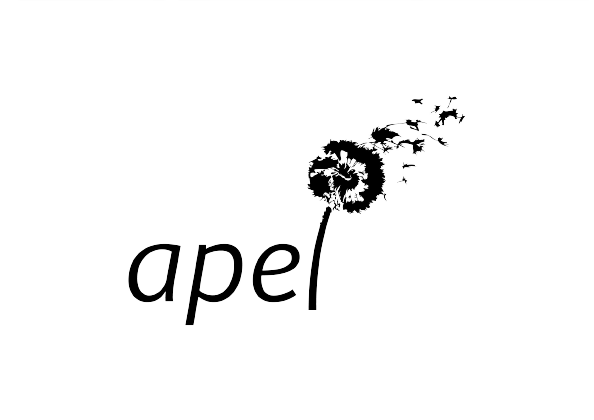 ÉLECTION DES CANDIDATS
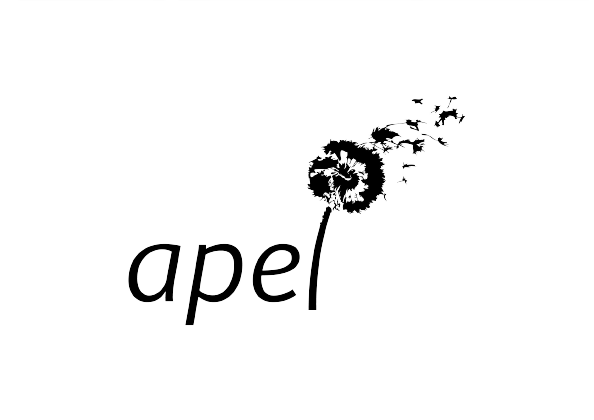 MERCI À TOUS POUR VOTRE PRÉSENCE !